Відомі люди з обмеженими можливостями.
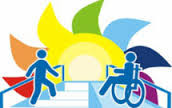 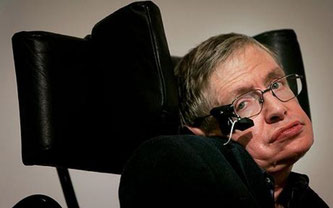 Стівен Вільям Хокінг (1942-1918)
Лауреат Нобелівської премії , англійський вчений і фізик вивчав фундаментальні закони, які керують Всесвітом. Він є володарем дванадцяти почесних звань. Його книги «Кратна історія часу» і «Чорні діри, молоді Всесвіти» і інші нариси стали бестселерами. При всьому при цьому ще в 20 років він був практично повністю паралізований через розвиток невиліковної форми атрофируючого склерозу і залишився в цьому стані всю свою решту життя. У нього рухаються тільки пальці правої руки, якими він керує своїм рухомим кріслом і спеціальним комп'ютером, який за нього говорить.
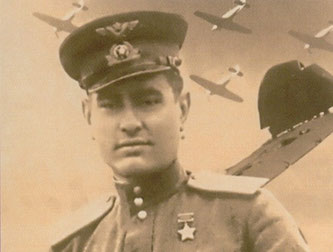 Олексій  Маресьєв              (1916 – 2001)
18 діб поранений в ноги льотчик поповзом пробирався до лінії фронту. У госпіталі йому ампутували обидві ноги. Але він, виписавшись з лікарні, знову сів за штурвал літака. Всього за час війни здійснив 86 бойових вильотів, збив 11 літаків ворога: чотири до поранення і сім - після поранення. Маресьєв став прототипом героя повісті Бориса Польового "Повість про справжню людину".
Легендарний льотчик, 
   Герой Радянського Союзу. 
   4 квітня 1942 року в районі так  званого "Demânskogo котла" (Новгородська область), в бою з німцями літак Олексія Маресьєва
 був підбитий, а сам Олексій важко поранений.
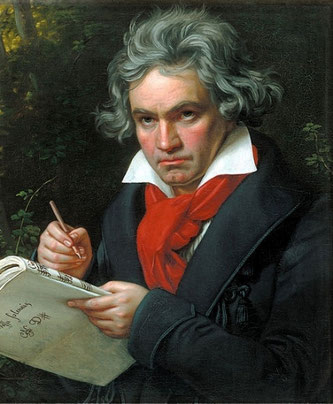 Людвіг ван Бетховен    (1770 – 1827)
До 1802 році Бетховен повністю втратив слух, але саме з цього часу композитор створив свої найвідоміші твори. У 1803 1804 роках була написана Бетховеном Героїчна симфонія, у 1803 1805 роках - опера "Фіделіо". Крім того, в цей час були написані Бетховеном фортепіанні сонати з Двадцять восьмий за останню - Тридцять другу; дві сонати для віолончелі, квартети, вокальний цикл "До далекої коханої". Будучи абсолютно глухим, Бетховен створив два своїх самих монументальних творів - Урочисту месу і Дев'яту симфонію з хором (1824).
Німецький композитор, представник віденської класичної школи. В 1796 році, будучи вже відомим композитором, Бетховен почав втрачати слух: у нього розвинувся тинит - запалення внутрішнього вуха.
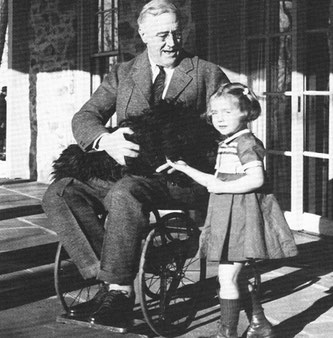 Франклін Делано Рузвельт (1882 1945)
З його іменем пов'язані одні з самих значних сторінок в історії зовнішньої політики і дипломатії США, зокрема, встановлення і нормалізація дипломатичних відносин з Радянським Союзом і участь США в антигітлерівській коаліції.
32 й президент США (1933 1945). У 1921 році Рузвельт тяжко захворів поліомієлітом. Незважаючи на вжиті протягом багатьох років спроби перемогти хворобу, Рузвельт залишився паралізованим і прикутим до інвалідного візка.
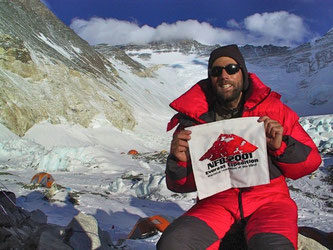 Ерік Вайхенмайер (1968)
Про подорож Вайхенмайера режисер Пітер Уінтер зняв ігровий телевізійний фільм "Торкнутися вершини світу". Крім Евересту Вайхенмайер підкорив сімку найвищих гірських вершин світу, включаючи Кіліманджаро і Ельбрус.
Перший у світі скелелаз, який досяг вершини Евересту, будучи незрячим. Ерік Вайхенмайер втратив зір, коли йому було 13 років. Юнаком він закінчив навчання, а потім і сам став учителем середньої школи, потім тренером по боротьбі і спортсменом світового класу.
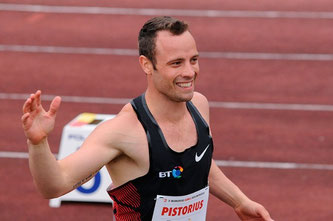 Оскар Пісторіус
Він також є популяризатором спорту серед людей з обмеженими можливостями, активним учасником програм підтримки інвалідів та своєрідним символом того, наскільки високих успіхів може досягти людина з фізичними вадами, навіть у такій специфічній сфері, як спорт.
Інвалід з народження. Цей чоловік досяг видатних результатів у сфері, де традиційно люди з обмеженими можливостями не можуть змагатися зі здоровими людьми. Не маючи  ніг нижче коліна, він став легкоатлетом-бігуном, причому після численних перемог на змаганнях для інвалідів він домігся права змагатися з повністю здоровими спортсменами і досяг великих успіхів.
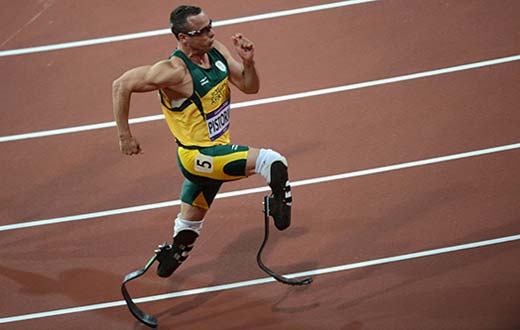 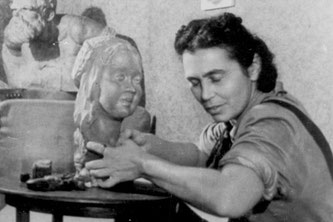 Ліна По- Поліна Михайлівна Горенштейн (1899 - 1948),
У 1939 році Ліну  взяли в Московський союз  художників. В даний час поодинокі роботи Ліни По є в колекціях Третяковської галереї та інших музеїв країни. Але головне зібрання скульптур - у меморіальному залі Ліни, відкритому в музеї Всеросійського товариства сліпих.
в 1918 р- балерина, танцівниця. У 1934 році Ліна По захворіла енцефалітом, її розбив параліч, вона повністю втратила зір.Після трагедії Ліна По почала займатися ліпленням, і вже в 1937 році її роботи з'являються на виставці в Музеї образотворчих мистецтв ім. О.С. Пушкіна.
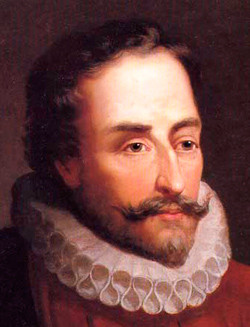 Мігель Сервантес (1547 - 1616)
У 1571 році Сервантес, перебуваючи на військовій службі у флоті, взяв участь у битві при Лепанто, де був серйозно поранений пострілом з аркебузи, із -за чого втратив ліву руку. Пізніше він написав, що "позбавивши мене лівої руки, Бог змусив мою праву працювати сильніше і сильніше".
Іспанський письменник. Сервантес відомий насамперед як автор одного з найвидатніших творів світової літератури - роману "Хитромудрий ідальго Дон Кіхот Ламанчський".
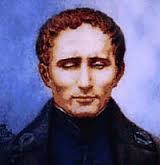 Луї Брайль (1809 - 1852)
У 1829 році Луї Брайль розробив використовується до теперішнього часу в усьому світі рельєфно крапковий шрифт для сліпих - шрифт Брайля. Крім літер і цифр на основі тих же принципів він розробив нотописання і викладав музику сліпим.
Французький тифлопедагог. У 3-річному віці Брайль поранив собі око шорним ножем, через що розвинулося симпатичне запалення очей і він осліп.
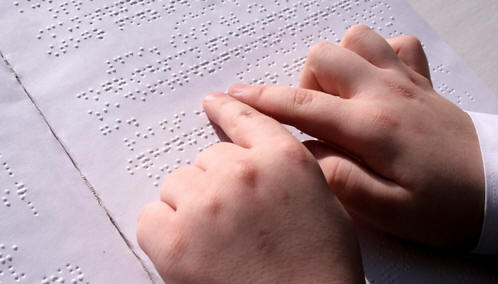 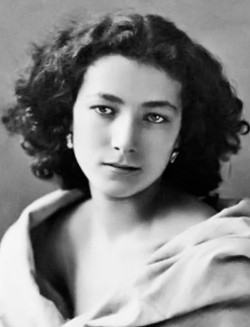 Сара Бернар (1844 1923)
У 1914 році після нещасного випадку у неї ампутували ногу, але актриса продовжувала виступати. У 1922 році Сара Бернар востаннє вийшла на сцену. Їй було вже під 80 років, і вона грала в "Дамі з камеліями" сидячи в кріслі.
Французька актриса. Багато видатних діячів театру, наприклад Костянтин Станіславський, вважали мистецтво Бернар зразком технічної досконалості.
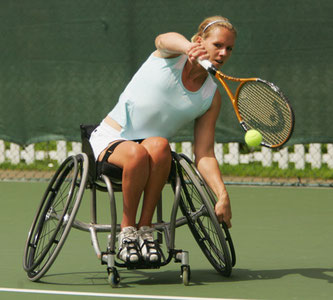 Естер Вергеєр (1981) -
Естер Вергеєр – 42- кратна переможниця турнірів Великого Шолома, семиразова чемпіонка світу, чотириразова олімпійська чемпіонка паралімпійських ігор. У Сіднеї та Афінах вона була першою як самостійно, так і в парі. З січня 2003 року Вергеєр не зазнала жодної поразки, вигравши 240 сетів поспіль. У 2002 і 2008 роках ставала лауреатом премії "Кращий спортсмен з обмеженими можливостями", яку вручає Світова академія спорту "Лауреус".
Нідерландська тенісистка. Вважається однією з найкращих тенісисток колясочниця в історії. Вона прикута до ліжка з дев'яти років, коли в результаті операції на спинному мозку у неї віднялися ноги.
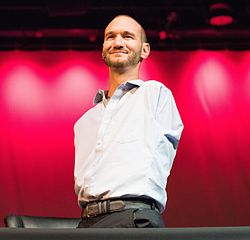 Ник  Вуйчич(1982)
«Моя місія - це допомогти людям знайти свій шлях у житті», - каже він. Переживаючи з приводу інвалідності в дитинстві, він навчився жити зі своїм недоліком, ділячись своїм досвідом з оточуючими і ставши всесвітньо відомим мотиваційним спікером. Його виступи, в основному, звернені до дітей і молоді (в тому числі і інвалідів), в надії на активізацію в них пошуку сенсу життя і розвитку своїх здібностей
Австралійський мотиваційний оратор, меценат, письменник і співак, народжений з синдромом тетраамеліі - рідкісним спадковим захворюванням, що призводить до відсутності всіх чотирьох кінцівок
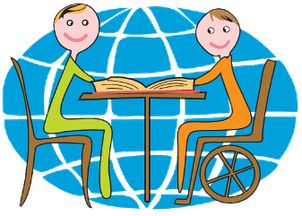 Життя, як нива
 довге й пречудове
І на шляху не має вороття.    
Важливо нам помітити дитину
Ту, що обділена  життям.
Піднятись їй поможуть наші крила,
Які в негоду люту захистять.
Не забувай ніколи – ти  ЛЮДИНА!